Paul Minahan
Sr. Manager EV Fleet Sales Operations
LEAF Milestones to DateNissan’s EV Evolution
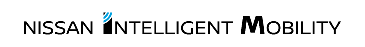 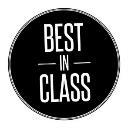 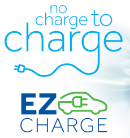 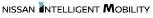 75K
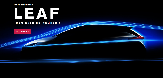 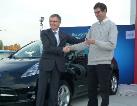 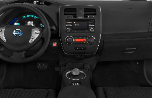 25K
107 Mile Battery launch
(Nov 2015)
75K U.S. LEAFs sold
(Mar 2015)
All New LEAF Launch
No Charge to Charge Launch
(Jul 2014)
LEAF S Trim SOS
(Feb 2013)
25K U.S. LEAFs sold
(Apr 2013)
1st LEAF sold
(Dec 2010)
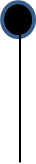 2016
2017
2010
US LEAF Battery Plant Opens
(Dec 2012)
LEAF wins IHS Loyalty Award for 1st Time
(Jan 2015)
2016 Nissan LEAF Announced in LA
(Sep 2015)
50K U.S. LEAFs sold
(May 2014)
First LEAF CPO sale
(Sep 2013)
LEAF wins World Car of the Year
(Jan 2011)
11 Consecutive Months of YoY Sales Growth
LEAF wins IHS Loyalty Award for 2nd Time
(Jan 2016)
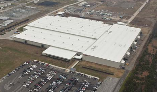 50K
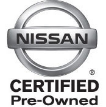 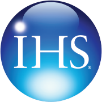 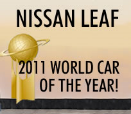 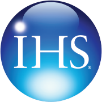 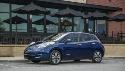 100K
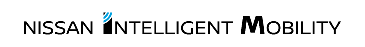 EV Volume Growth
Battery EV TIV is growing – expected to reach ~380k by 2023
Number of models will double between launch of B12P and 2023
2
EV Models
12
EV Models
37
EV Models
18
EV Models
Source: IHS Market Nissan US VPAC Customer Segment Forecast (Sep 2016)
“Simply Amazing” New Nissan LEAF
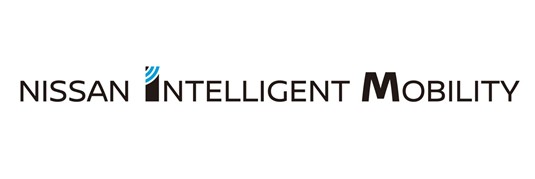 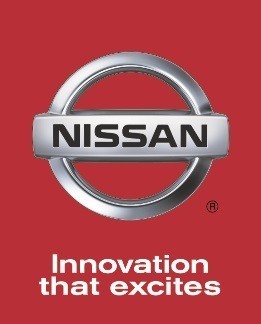 The All-New
2018 Nissan LEAF
World’s Best-Selling Electric Car
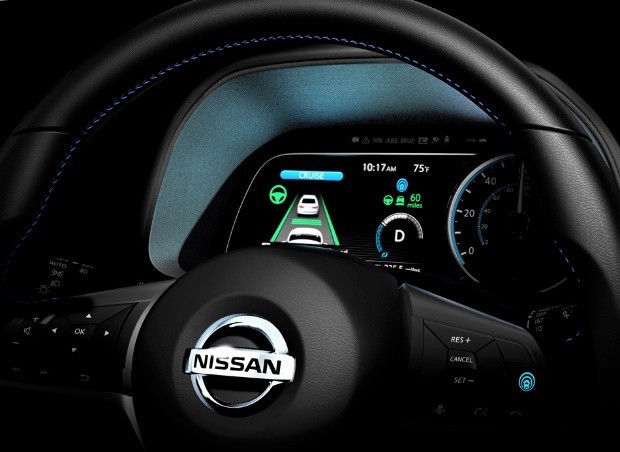 Automatic Emergency Braking standard
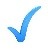 Available ProPILOT Assist combines intelligent cruise control with steering assistance
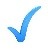 6.6kW onboard charger standard
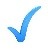 37% more HP and 26% more torque than previous model
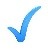 Lower maintenance costs than traditional internal combustion vehicles
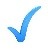 Standard 8 year/100K mile battery warranty
S
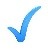 SV
SL
Redesigned exterior and interior
110 kW electric motor (148 hp/236 lb-ft)
40 kWh Battery with 150 Mile Range
e-Pedal Mode with Slope Stop
6.6 kW onboard charger 
Automatic Emergency Braking
Automatic On/Off Headlights
Nissan Intelligent Key® with Push Button Start 
Bluetooth® Hands-free Phone & Audio


MSRP Starting at $29,990
S Content Plus:
Intelligent Cruise Control
NissanConnect℠ with Navigation featuring Apple CarPlay™ and Android Auto™
Quick Charge Port
Fog Lights
17" Alloy Wheels
Optional Technology Package includes ProPILOT Assist, Blind Spot Warning, Rear Cross Traffic Alert and High Beam Assist

MSRP Starting at $32,490
SV Content Plus:
Blind Spot Warning
Rear Cross Traffic Alert
Heated Front Seats
Intelligent Around View Monitor
Leather Appointed Seating Surfaces
Optional Technology Package includes ProPILOT Assist & High Beam Assist




MSRP Starting at $36,200
Note: Features in bold are new to the LEAF for 2018.
The All-New 2018 Nissan LEAF
7
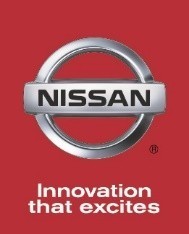 Introducing the All-New 2018 LEAF
The 2018 LEAF will be highly competitive within the BEV (Battery Electric Vehicle) segment due to price positioning and feature content.
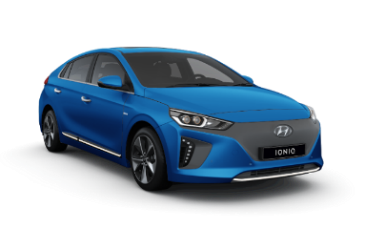 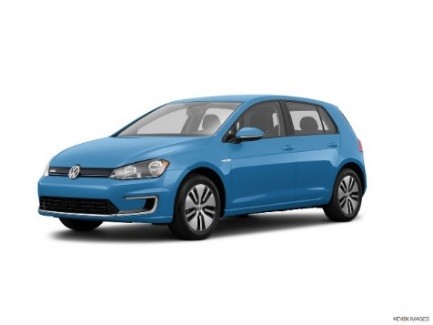 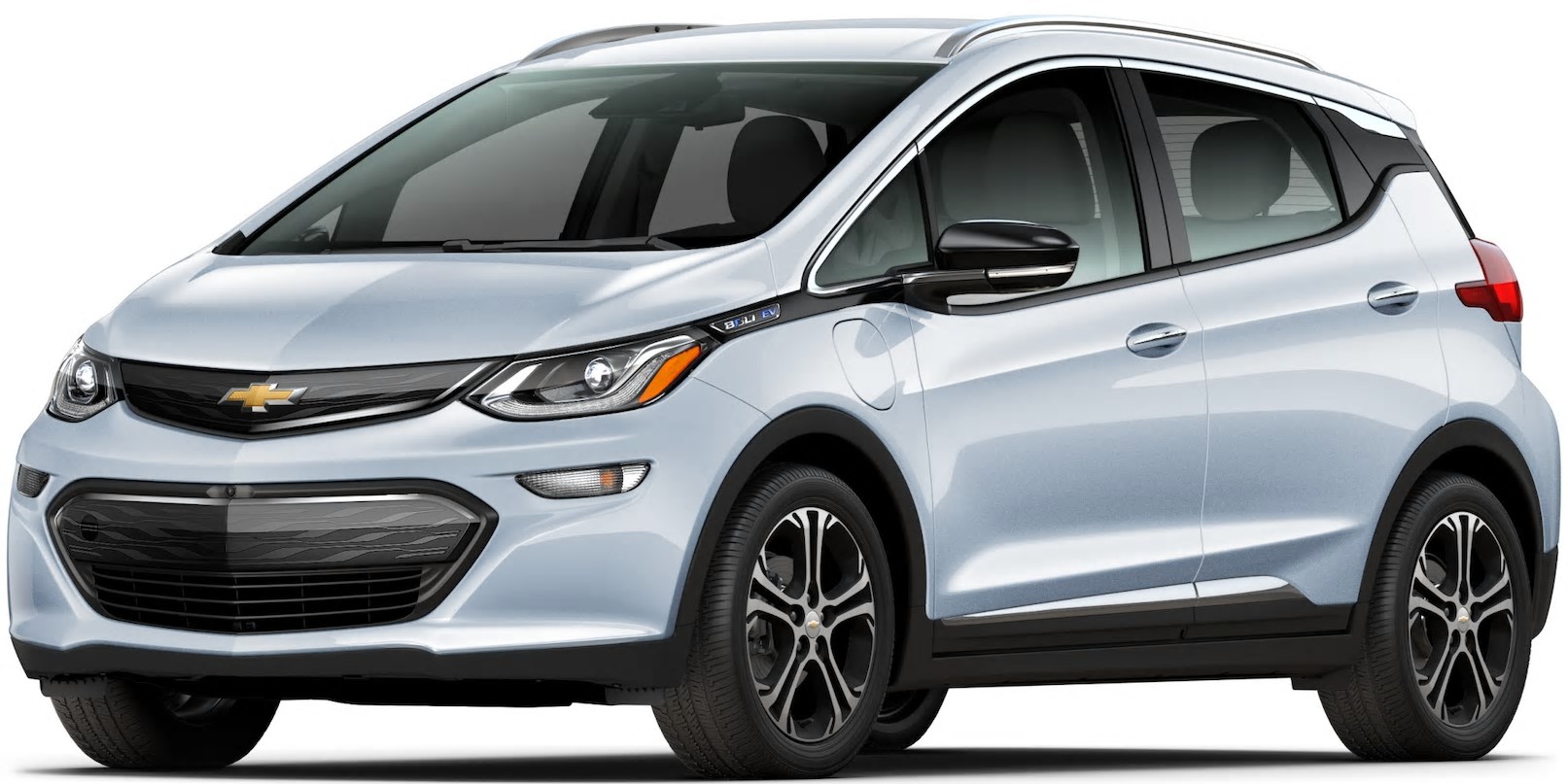 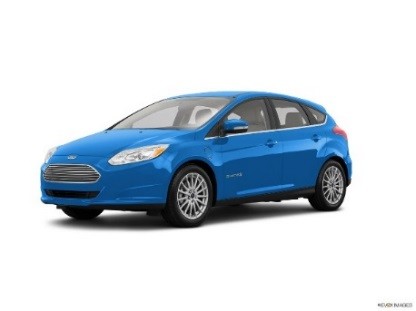 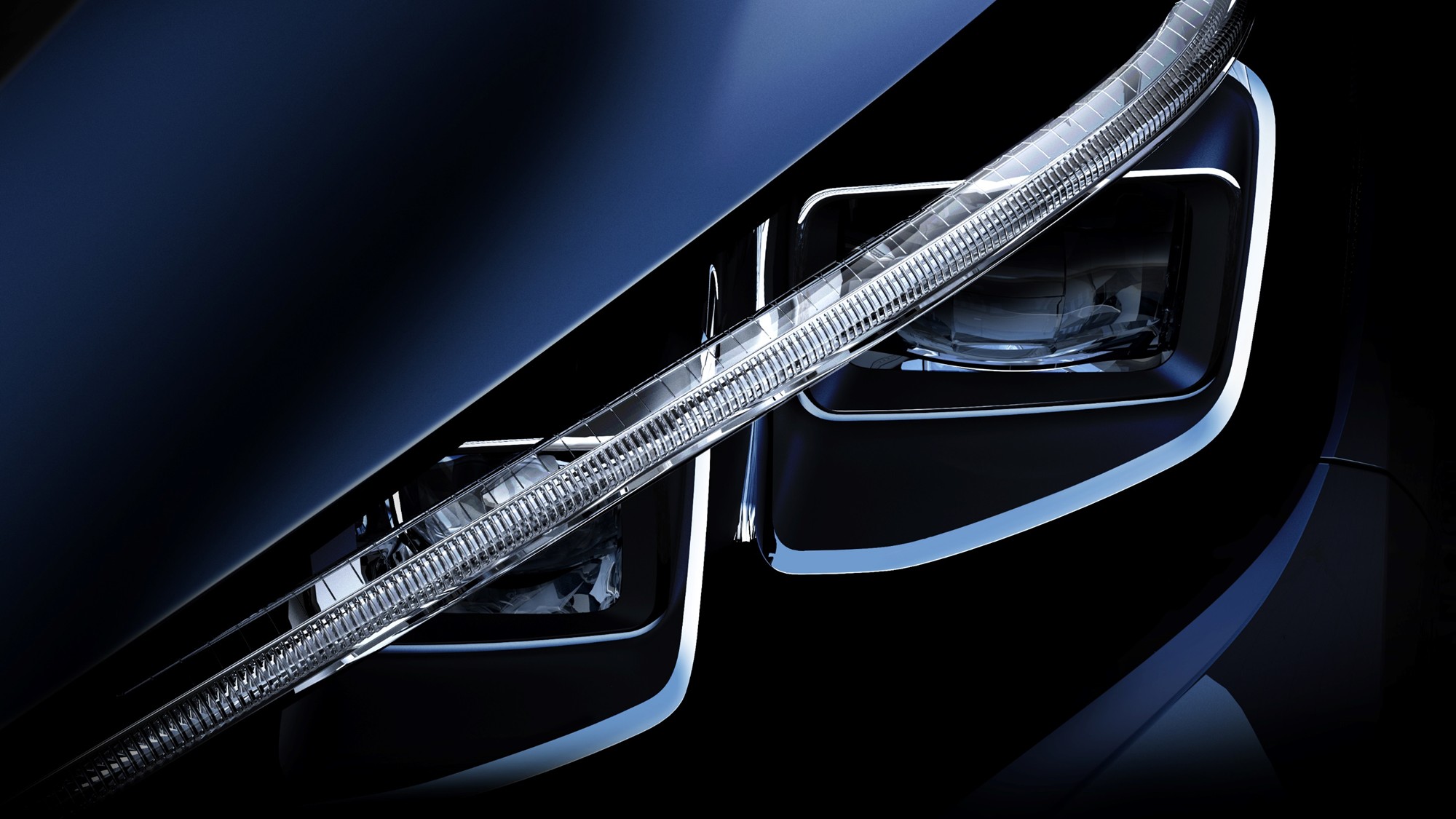 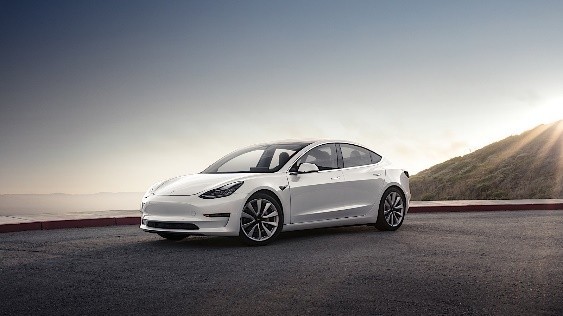 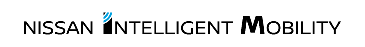 BEV Segment Range and Price Distribution
ON SALE
CA only (SOS – April ‘17)
ON SALE
Q1 2018
Q3 2017
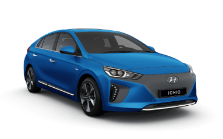 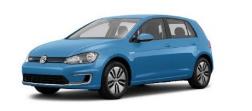 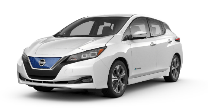 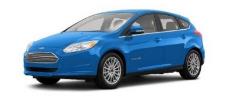 <200mi
~$29k+
Volkswagen e-Golf
Hyundai Ioniq Electric
Ford Focus Electric
MY18 Nissan LEAF
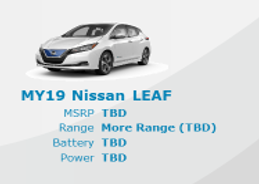 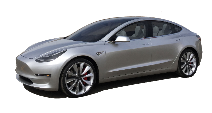 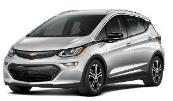 >200mi 
$35k+
Chevrolet Bolt
Tesla Model 3
Product Concept
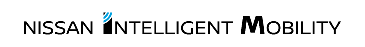 Driving the Future of Mobility
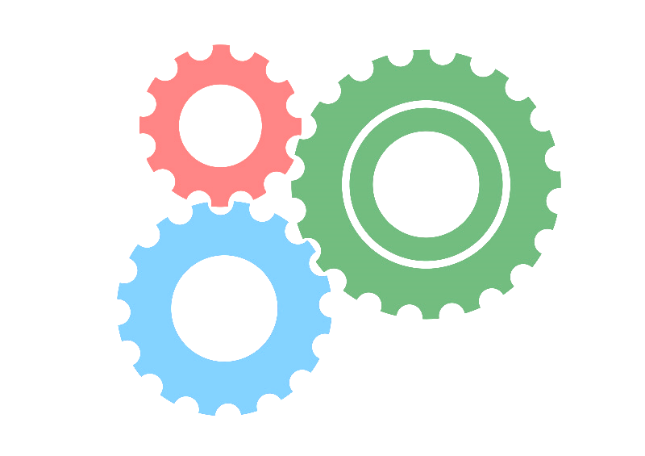 New Styling
Definitively Nissan
Enhanced Tech Image
Enhanced EV Drive
Advanced Safety Technology
EV Uniqueness
Step Towards Autonomous Drive
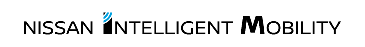 MY18 LEAF Key Highlights
New Technology
Standard Automatic Emergency Braking
Level 1/Level 2 Charge Cable (120V/240V)
LED Headlights
Apple CarPlay & Android Auto
e-Pedal Mode
1-pedal driving to reduce fatigue
Full stop and hold capability, even on hills
Useful in city traffic, very easy to learn
ProPILOT Assist
Stress relief in stop and go traffic
Single-lane highway capability
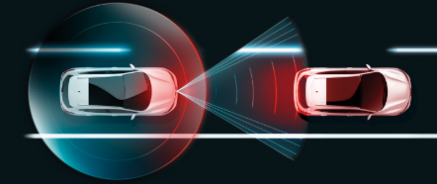 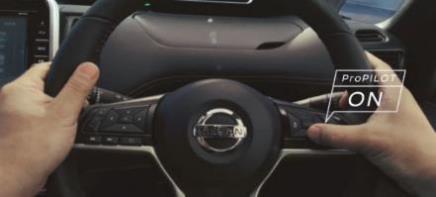 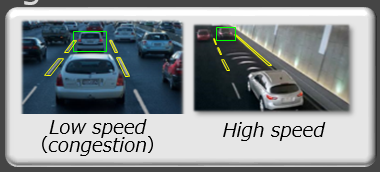 What is ProPILOT Assist?
ProPILOT Assist is a feature that combines: 
Steering assist
Enhanced version of Intelligent Cruise Control (ICC)
Steering Assist
Provides steering assistance to help the driver stay in the center of the lane.
Only engages when system detects clear, consistent lane markings (after ICC is engaged)
Intelligent Cruise Control (ICC)
Maintains vehicle speed set by the driver or 
Help maintain a gap to the preceding vehicle if speed drops below the driver set speed
Enhancement: slows vehicle to a stop and holds during traffic jam conditions
Steering Assist
Intelligent Cruise Control
ProPILOT Assist:
Is a “hands-on” driver assistance system 
Is a feature that requires the driver to remain engaged in the driving task at all times
Is NOT a “self-driving” feature 
Does not have the capability to drive safely with the driver’s hands off the wheel (same as vehicles today)
e-Pedal Technology
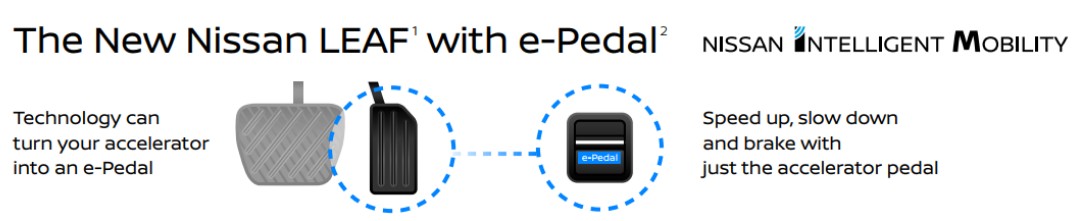 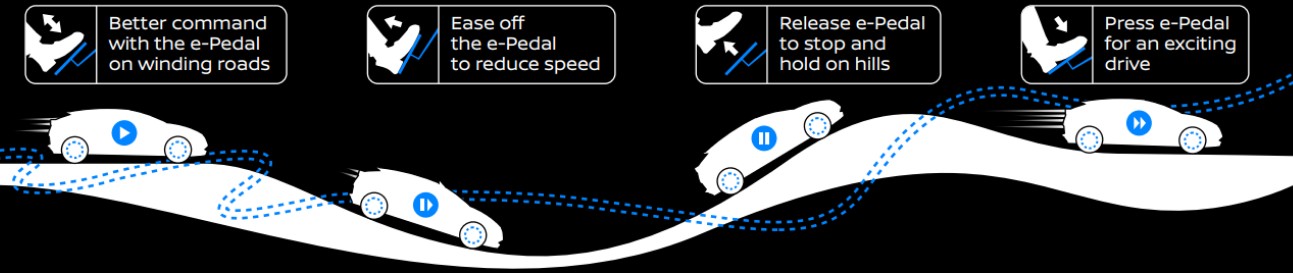 With the flip of a switch, the technology turns your accelerator into an e-Pedal, allowing drivers to accelerate, decelerate and stop using just the e-Pedal*. e-Pedal technology is the world’s first one-pedal operation that allows drivers to bring the car to a complete stop even on hills, stay in position, and resume driving instantly.
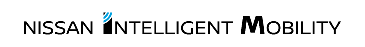 MY18 LEAF Grade Strategy
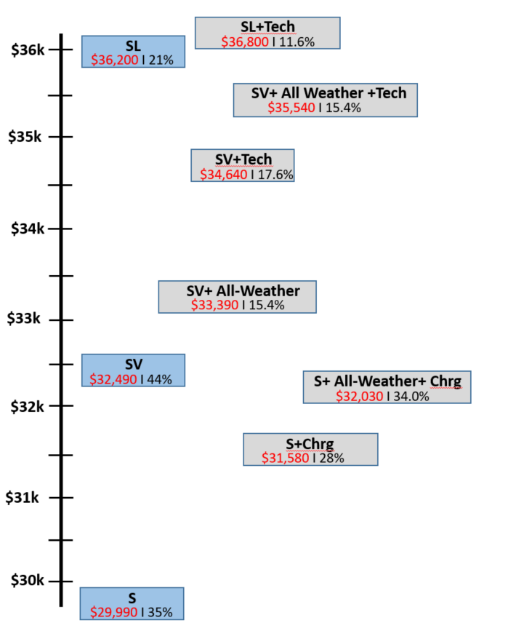 SL Key Features
Level 1/Level 2 charge cable (120V/240V)
Leather appointed seats, power DR seat
Around View Monitor
LED headlights
Bose premium audio
Heated seats, mirrors, steering wheel
SV Key Features
Quick charge port
Intelligent Cruise Control 
NissanConnect with Navigation
Apple CarPlay/Android Auto
SiriusXM SAT/Traffic/Travel Link
17” alloy wheels
44%
S Key Features
40kWh battery (150 mi range)
6.6 kW onboard charger
ePedal Mode
Automatic Emergency Braking
Nissan Intelligent Key
RearView Monitor
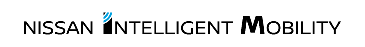 MY18 LEAF Price/Value Positioning
MY17
S Features:
Redesigned exterior 
Battery (40kWh vs. 30kWh)
40% increase in driving range
Motor (110kW vs. 80kW)
+37% horsepower
Standard Automatic Emergency Braking
e-Pedal with slope stop
7" Meter with Analogue Speedometer 
Auto on/off headlights
MY18
S
$30,680
Lower MSRP
Add Value
S
$29,990
S Price Adjustment = $690 ( 2.2%)
+$4,500 in value vs. MY17 S
MY17
MY18
Lower MSRP
Add Value
SV includes S Features plus:

Carplay + Android Auto
Intelligent Cruise Control
SV
$34,200
SV
$32,490
+$5,000 in value vs. MY17 SV
SV Price Adjustment = $1,710 ( 5%)
SL includes SV Features plus:

Exterior mirrors with integrated turn signals
Bose premium audio
Blind Spot Warning
Rear Cross Traffic Alert
Around View Monitor+MOD+DAA
L1/L2 EVSE
MY17
MY18
Lower MSRP
Add Value
SL
$36,790
SL
$36,200
+$6,783 in value vs. MY17 SL
SL Price Adjustment = $590 ( 1.6%)
4
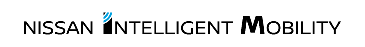 MY18 LEAF Key Takeaways
All New Design
40kWh Battery, +40% Range
+37% HP, +26% TQ
e-Pedal 
ProPILOT Assist
Automatic Emergency Braking
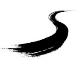 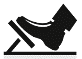 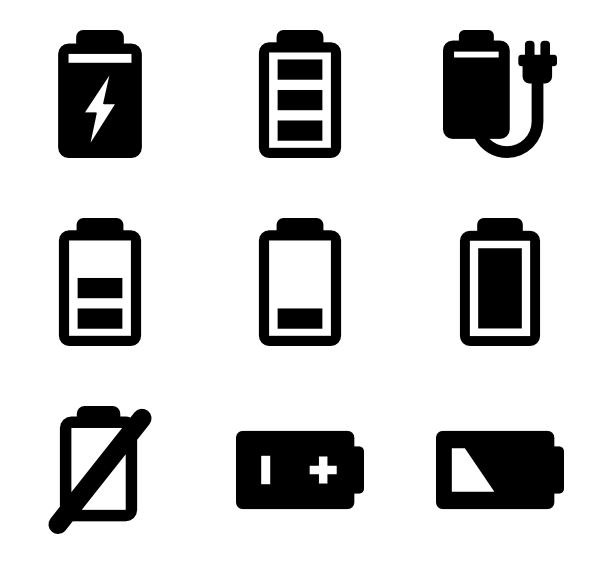 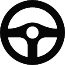 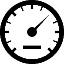 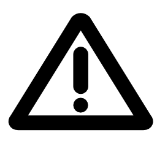 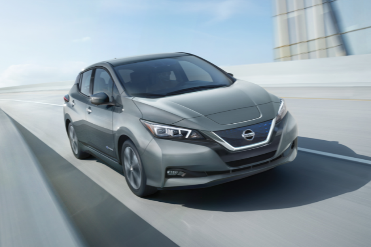 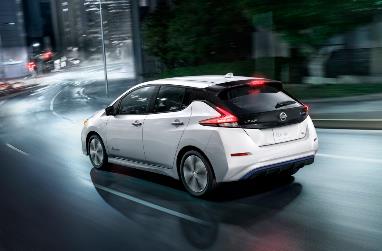 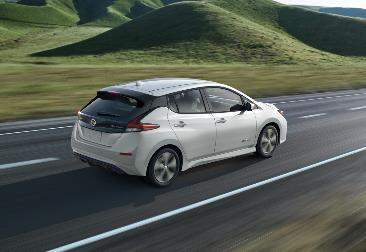 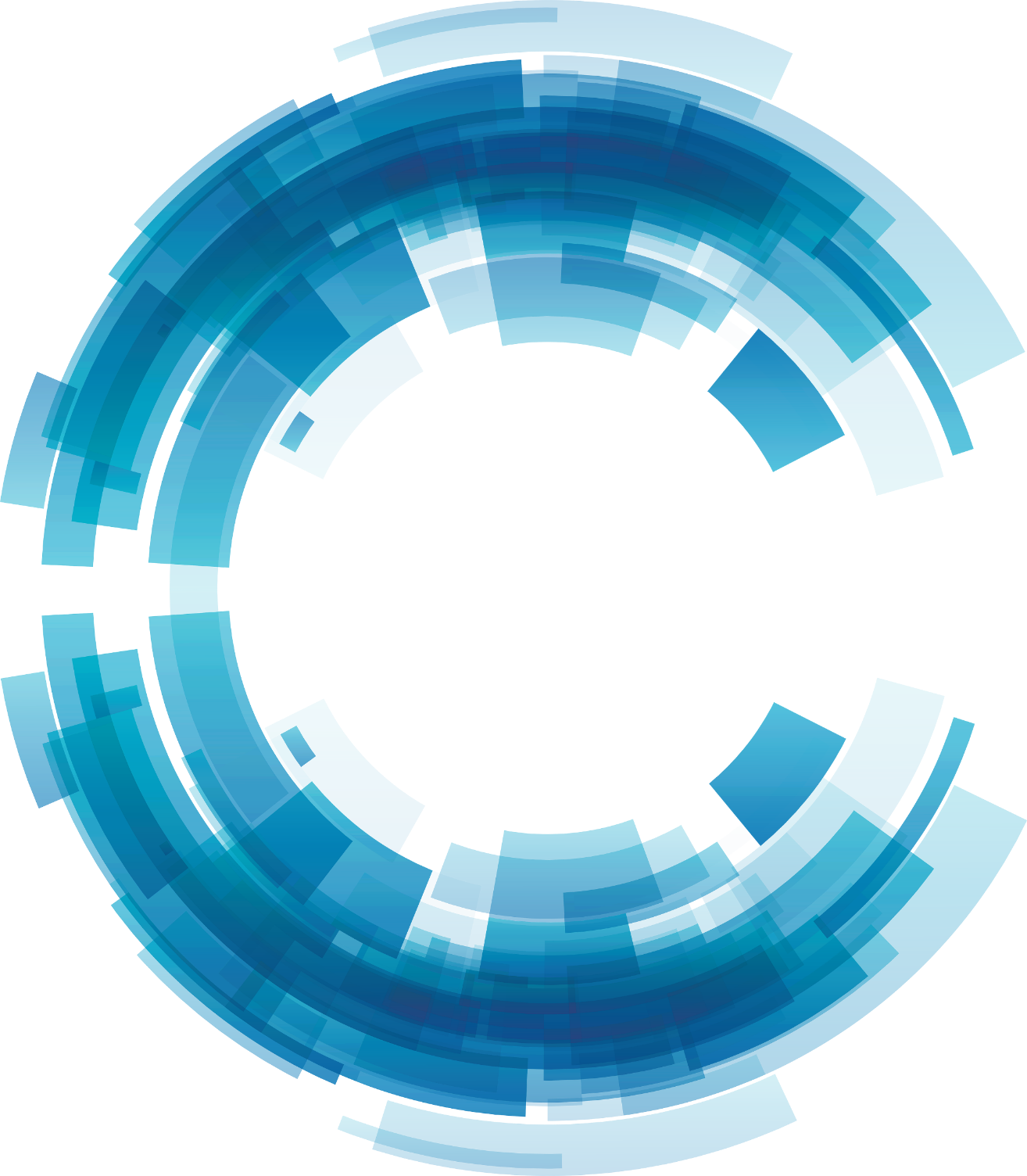 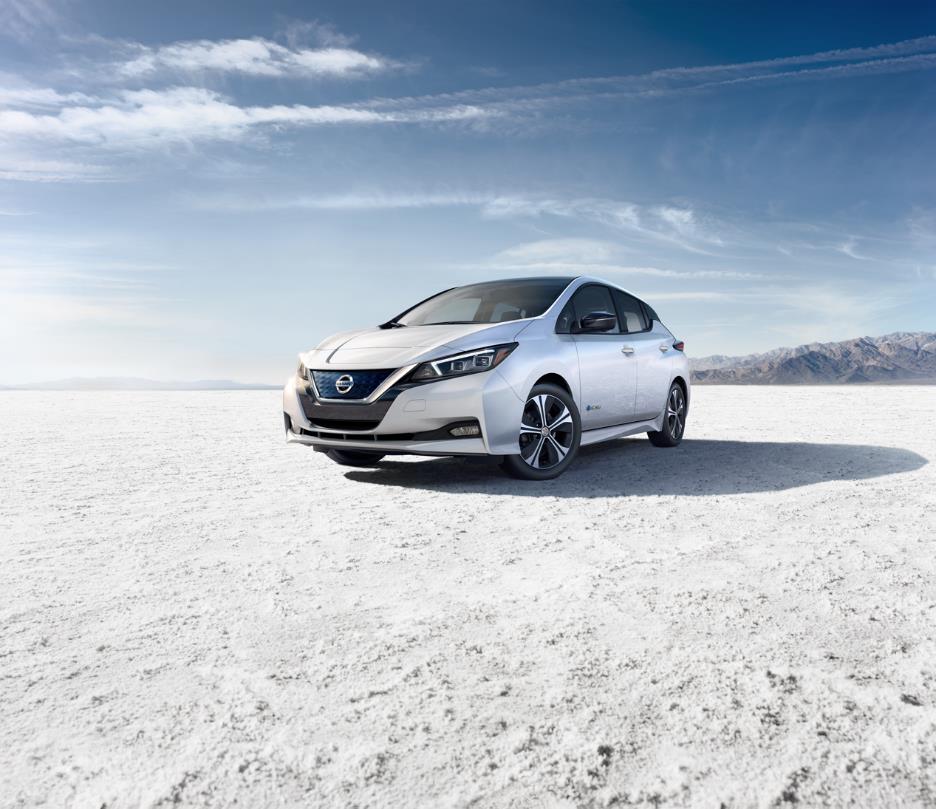 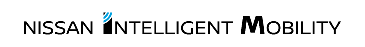 Thank you!